Mogelijkheden voor compensatie en tegemoetkoming voor slachtoffers van een strafbaar feit
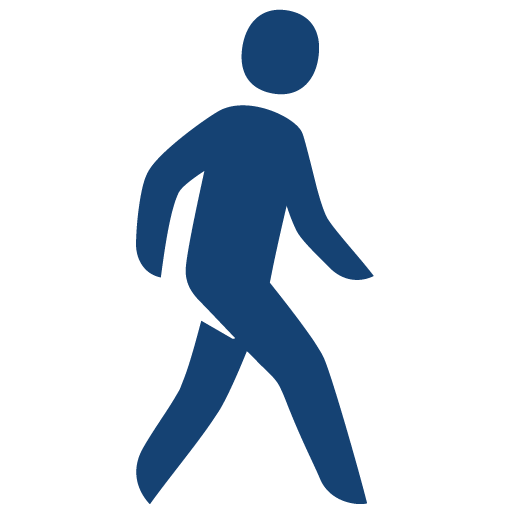 Algemene voorzieningen
 
Huidige mogelijkheden
Sociale voorzieningen (ANW, WIA, ZV en bijstand)  
Verzekeraars 
Slachtofferhulp Nederland (SHN) praktische, juridische en emotionele ondersteuning 

Maatregelen   
Grotere rol verzekeraars
Strafproces
Huidige mogelijkheden 
Voegen benadeelde partij

Maatregelen 
Normeren en standaardiseren 
Vereenvoudigen schadeformulier
Affectieschade (opnemen broers en zussen, ophogen bedragen, toepassing op de BES)
Bevorderen storting in een fonds (art. 14c Sr)
Verhoging vordering benadeelde partij in hoger beroep (nieuwe wetboek van Strafvordering) 
Zelfstandig hoger beroep of cassatie bij (gedeeltelijke) afwijzing voor bedragen 1750 (nieuwe wetboek van Strafvordering)
Mogelijkheid van schriftelijke ronde of overleg tussen partijen over vordering benadeelde partij (nieuwe wetboek van Strafvordering)
Schadevergoedings-
maatregel en 
voorschotregeling

Huidige mogelijkheden 
Schadevergoedingsmaatregel: inning door CJIB
Voorschotregeling

Maatregelen 
Verkorten 8 maanden termijn uitbetaling voorschot 
Uitbreiding delicten ongemaximeerde voorschotregeling 
Plafond in voorschotregeling met hardheidsclausule
Schadefonds geweldsmisdrijven

Huidige maatregelen  
Tegemoetkoming voor slachtoffers van geweldsmisdrijven met ernstig (fysiek of psychisch) letsel
Tegemoetkoming voor seksueel contact tegen de wil (schuld en opzet aanranding en  verkrachting)
 
Maatregelen
Tegemoetkoming voor stelselmatig psychisch geweld
Civiel proces

Huidige mogelijkheden 
Schriftelijke aansprakelijkstelling 
Schadevergoeding via civiele rechter 
< 25000 euro (kantonrechter) 
> 25000 euro (civiele rechter) advocaat verplicht